Mata AtlÂntica
A Mata Atlântica é uma formação vegetal que está presente em grande parte da região litorânea brasileira. Ocupa, atualmente, uma extensão de aproximadamente 100 mil quilômetros quadrados. É uma das mais importantes florestas tropicais do mundo, apresentando uma rica biodiversidade. 
 
A Mata Atlântica encontra-se, infelizmente, em processo de extinção. Isto ocorre desde a chegada dos portugueses ao Brasil (1500), quando iniciou-se a extração do pau-brasil, importante árvore da Mata Atlântica. Atualmente, a especulação imobiliária, o corte ilegal de árvores e a poluição ambiental são os principais fatores responsáveis pela extinção desta mata.
Mata Atlântica
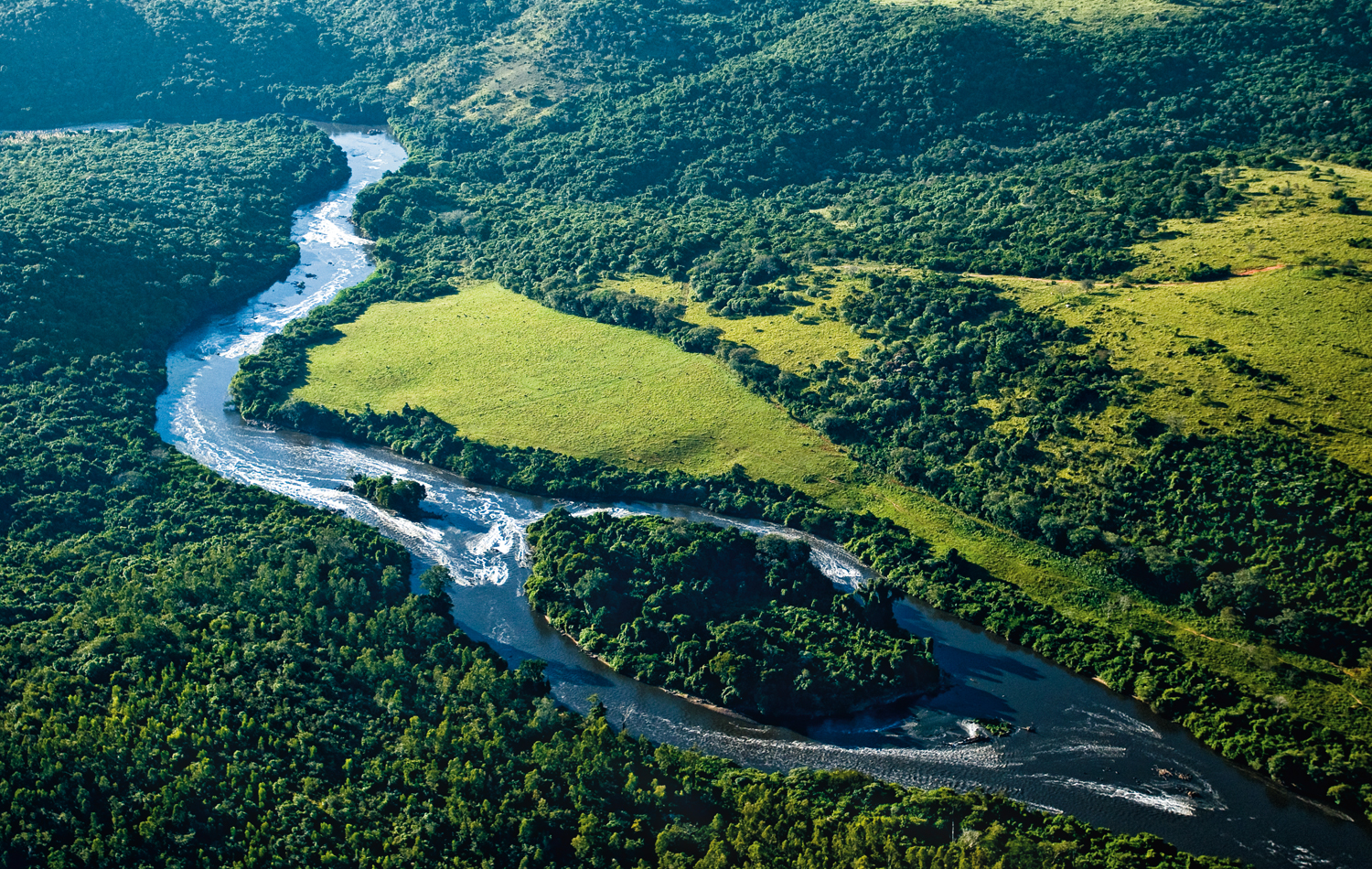 Frutas da Mata Atlântica
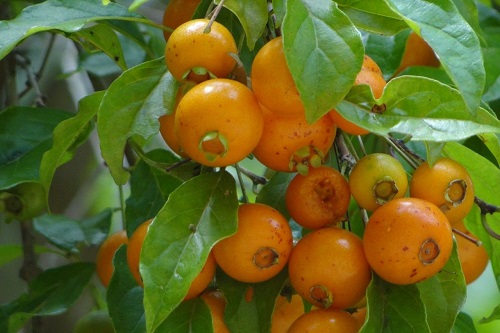 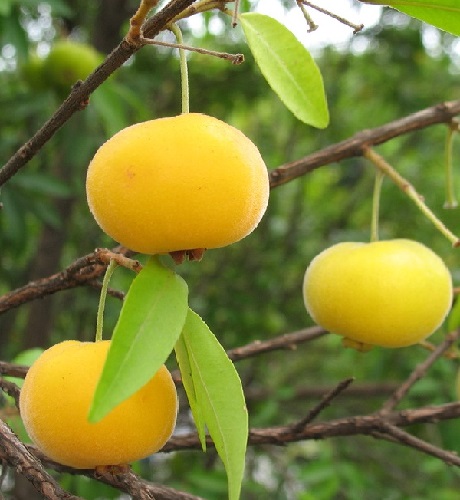 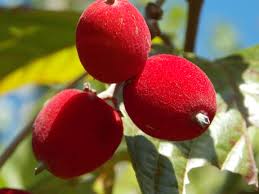 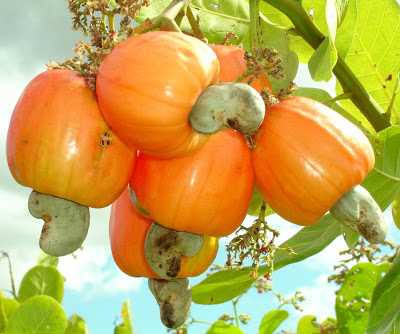 Tartaruga da Mata Atlântica
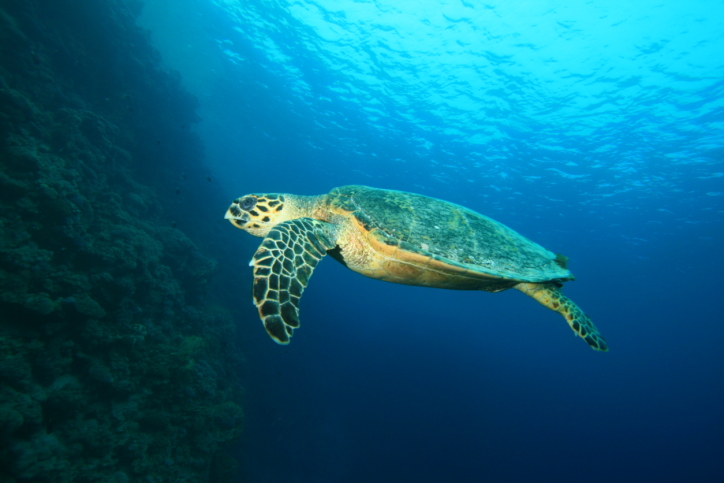 Animais da Mata Atlântica
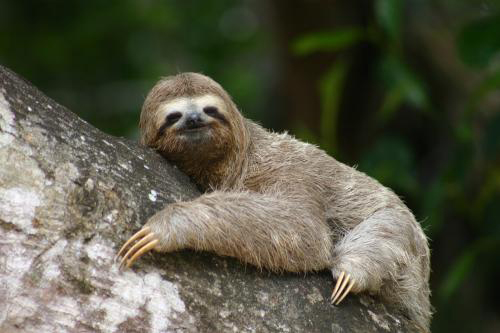 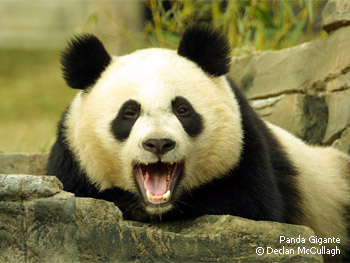 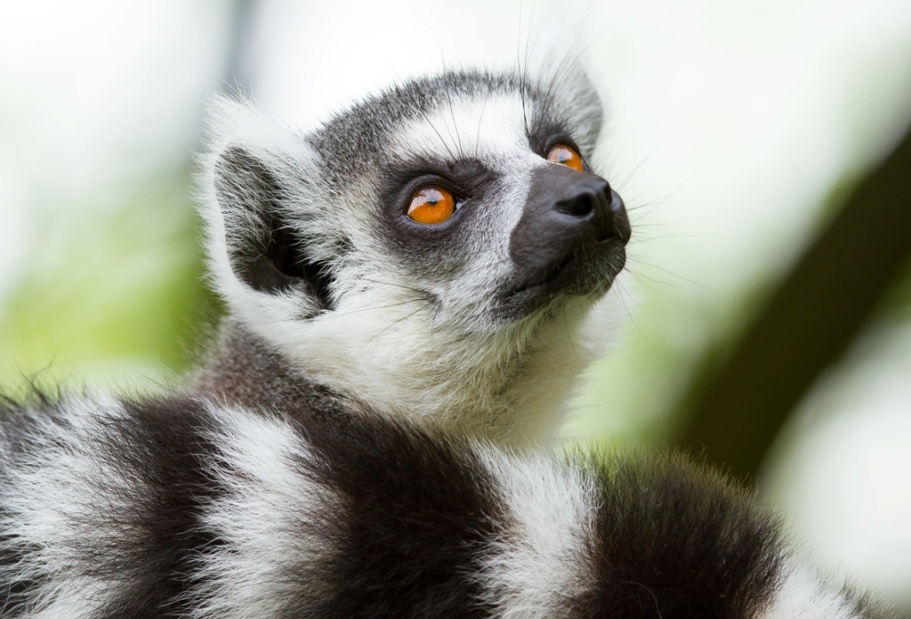 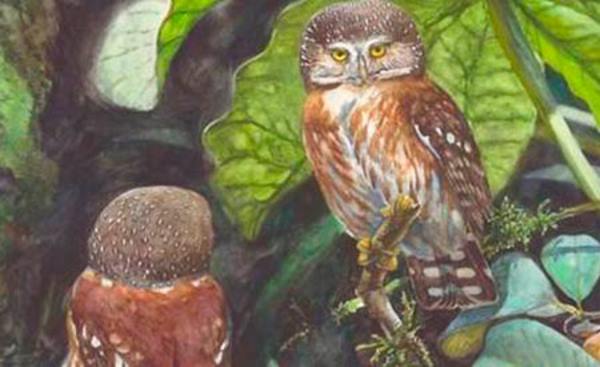 Aves da Mata Atlântica
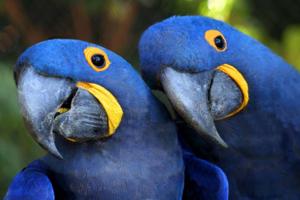 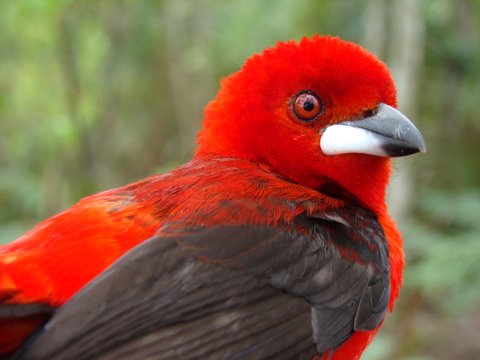 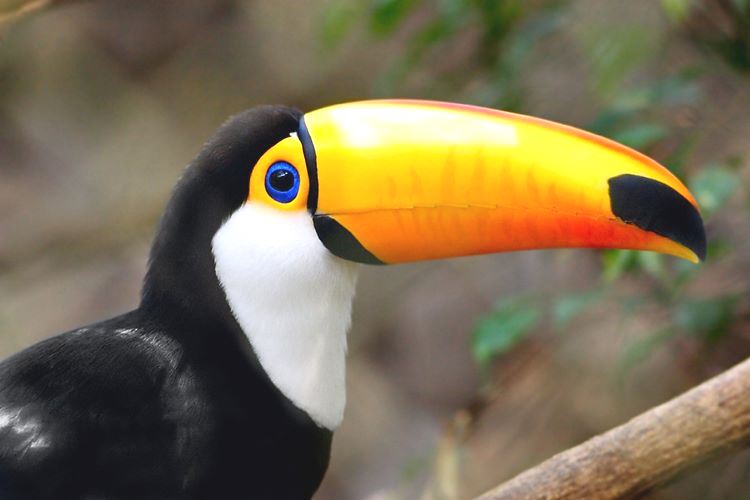 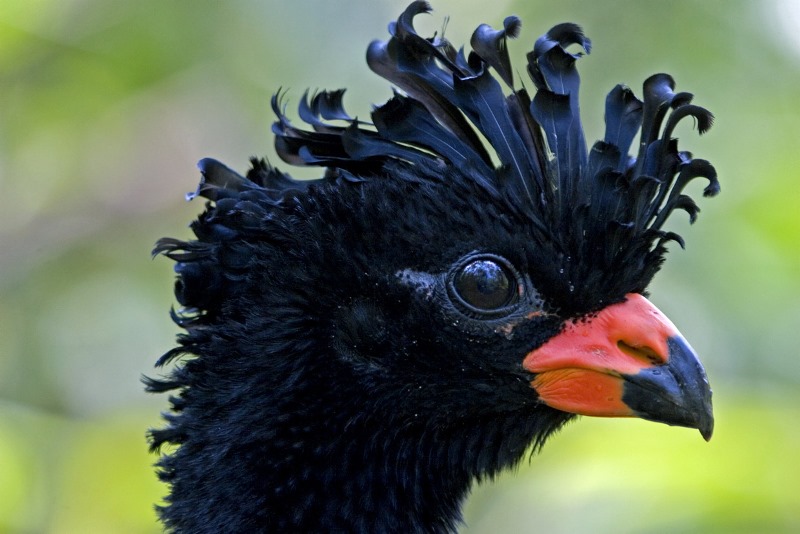 Onça da Mata Atlântica
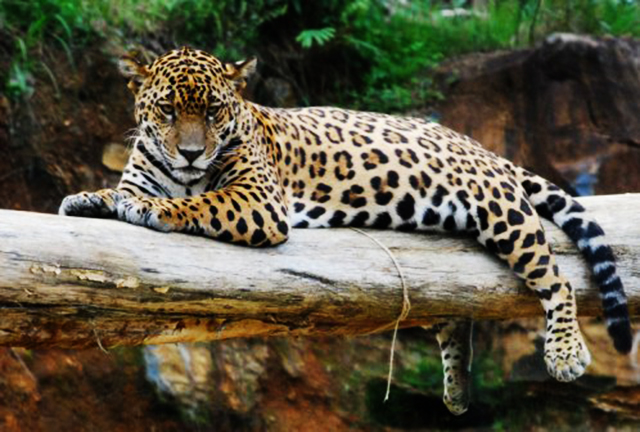